TEORIA TRANSMITERII INFORMAtIEI
~ CURS VI ~
S.l. dr. ing. Alexandra Ligia Balan
CODURI CICLICE
 NESISTEMETICE ŞI SISTEMATICE
TEORIA TRANSMITERII INFORMAŢIEI
CURS 6
REGISTRE DE DEPLASARE CU REACŢIE (R.D.R.) UTILIZATE ÎN CODAREA ŞI DECODAREA CODURILOR CICLICE
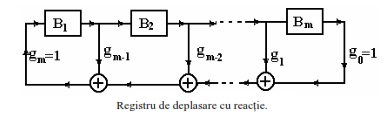 Mulţimea stărilor celulelor la un moment dat defineşte starea registrului din acel moment.
http://stud.usv.ro/TTI/CURS/
9.11.2012
3
TEORIA TRANSMITERII INFORMAŢIEI
CURS 6
REGISTRE DE DEPLASARE CU REACŢIE (R.D.R.) UTILIZATE ÎN CODAREA ŞI DECODAREA CODURILOR CICLICE
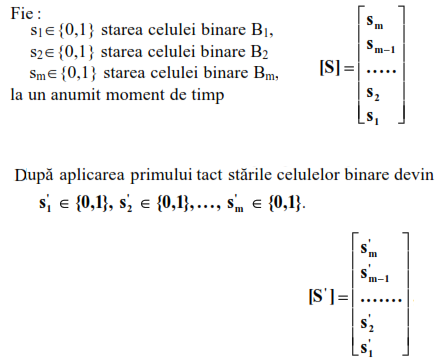 http://stud.usv.ro/TTI/CURS/
9.11.2012
4
TEORIA TRANSMITERII INFORMAŢIEI
CURS 6
REGISTRE DE DEPLASARE CU REACŢIE (R.D.R.) UTILIZATE ÎN CODAREA ŞI DECODAREA CODURILOR CICLICE
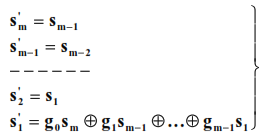 [S`]=[T] [S]
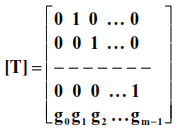 - matricea conexiunilor R.D.R-ului.
http://stud.usv.ro/TTI/CURS/
9.11.2012
5
TEORIA TRANSMITERII INFORMAŢIEI
CURS 6
REGISTRE DE DEPLASARE CU REACŢIE (R.D.R.) UTILIZATE ÎN CODAREA ŞI DECODAREA CODURILOR CICLICE
Observăm:

pentru ca o anumita stare [S`] să provină dintr-o stare unică [S], trebuie ca matricea conexiunilor [T] sa fie nesingulară, (să admită inversă).

se deduce ușor ca matricea conexiunilor este nesingulară, dacă g0=1. Pentru existenta reacției este necesar, de asemenea, ca gm=1. 

Aceasta este motivul pentru care în circuitele de divizare, deci implicit și în cazul registrelor de deplasare cu reactie, s-a impus condiția g0 = gm = 1
http://stud.usv.ro/TTI/CURS/
9.11.2012
6
TEORIA TRANSMITERII INFORMAŢIEI
CURS 6
REGISTRE DE DEPLASARE CU REACŢIE (R.D.R.) UTILIZATE ÎN CODAREA ŞI DECODAREA CODURILOR CICLICE
Notăm:

[S(0)] starea initială a R.D.R-ului
[S(1)] starea după primul tact a R.D.R-ului


[S(2)], [S(3)], ..., [S(i)] stările R.D.R-ului la tactele doi, trei, respectiv i





Deoarece R.D.R.-ul este format dintr-un număr finit de celule binare, numărul stărilor distincte ale acestuia va fi, de asemenea, finit.
Dacă [S(0)] ≠ [0] este starea iniţială, fie n numărul de tacte după care se revine în starea iniţială.
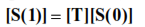 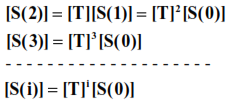 http://stud.usv.ro/TTI/CURS/
9.11.2012
7
TEORIA TRANSMITERII INFORMAŢIEI
CURS 6
REGISTRE DE DEPLASARE CU REACŢIE (R.D.R.) UTILIZATE ÎN CODAREA ŞI DECODAREA CODURILOR CICLICE
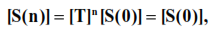 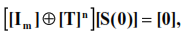 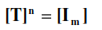 Numărul de tacte n pentru care sunt adevărate relaţiile anterioare defineşte perioada R.D.R.-ului.
Pentru a stabili perioada maximă a unui R.D.R., se tine cont că acesta conține m celule binare. 
Fiecare celulă binară se poate afla în doua stari (“0” sau “1” logic)
Rezultă un numar de stări distincte posibile, egal cu 2m . Eliminând starea cu toate celulele binare în “0” logic, rezultă ca perioada maxima a unui R.D.R. întocmit după un polinom g(x) de grad m este:
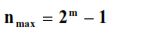 http://stud.usv.ro/TTI/CURS/
9.11.2012
8
TEORIA TRANSMITERII INFORMAŢIEI
CURS 6
REGISTRE DE DEPLASARE CU REACŢIE (R.D.R.) UTILIZATE ÎN CODAREA ŞI DECODAREA CODURILOR CICLICE
Polinoamele g(x) care conduc la perioada maximă a R.D.R.-ului se numesc polinoame primitive. 

Se poate demonstra că polinoamele primitive sunt ireductibile şi divid polinomul xn⊕1 pentru n≥2m-1. 

Se poate demonstra că pentru fiecare grad există cel puţin un polinom primitiv. 

În literatura de specialitate sunt listate polinoame primitive până la grade suficient de mari.
http://stud.usv.ro/TTI/CURS/
9.11.2012
9
TEORIA TRANSMITERII INFORMAŢIEI
CURS 6
REGISTRE DE DEPLASARE CU REACŢIE (R.D.R.) UTILIZATE ÎN CODAREA ŞI DECODAREA CODURILOR CICLICE
http://stud.usv.ro/TTI/CURS/
9.11.2012
10
TEORIA TRANSMITERII INFORMAŢIEI
CURS 6
CODOR CICLIC, CORECTOR DE O EROARE, REALIZAT CU REGISTRE DE DEPLASARE CU REACŢIE (R.D.R.)
k simboluri informaţionale
m simboluri de control
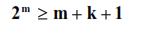 Se alege un polinom primitiv de grad m de forma:
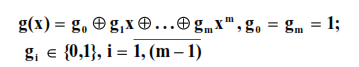 http://stud.usv.ro/TTI/CURS/
9.11.2012
11
TEORIA TRANSMITERII INFORMAŢIEI
CURS 6
CODOR CICLIC, CORECTOR DE O EROARE, REALIZAT CU REGISTRE DE DEPLASARE CU REACŢIE (R.D.R.)
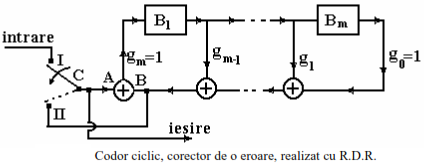 Initial, comutatorul C este pe pozitia I si toate celulele binare se reseteaza. 
Circuitul functionează ca un circuit de divizare cu sumatoarele modulo 2 plasate înafara celulelor binare.
http://stud.usv.ro/TTI/CURS/
9.11.2012
12
TEORIA TRANSMITERII INFORMAŢIEI
CURS 6
CODOR CICLIC, CORECTOR DE O EROARE, REALIZAT CU REGISTRE DE DEPLASARE CU REACŢIE (R.D.R.)
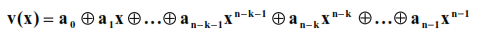 - cuvânt de cod ciclic sistematic
Deoarece v(x) este cuvânt de cod, el este divizibil la polinomul generator al codului, g(x). 
Evoluţia stărilor R.D.R.-ului la aplicarea la intrare a cuvântului de cod v(x) poate fi descrisă dacă se foloseşte matricea conexiunilor R.D.R.-ului, [T], şi se introduce matricea:
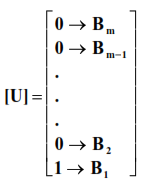 http://stud.usv.ro/TTI/CURS/
9.11.2012
13
TEORIA TRANSMITERII INFORMAŢIEI
CURS 6
CODOR CICLIC, CORECTOR DE O EROARE, REALIZAT CU REGISTRE DE DEPLASARE CU REACŢIE (R.D.R.)
Starea R.D.R-ului după primul tact:





starea R.D.R-ului după al doilea tact:


starea R.D.R-ului după al treilea tact:


starea R.D.R-ului după al n-lea tact:
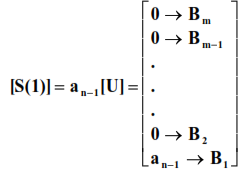 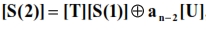 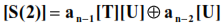 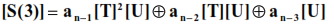 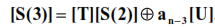 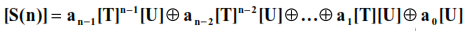 http://stud.usv.ro/TTI/CURS/
9.11.2012
14
TEORIA TRANSMITERII INFORMAŢIEI
CURS 6
CODOR CICLIC, CORECTOR DE O EROARE, REALIZAT CU REGISTRE DE DEPLASARE CU REACŢIE (R.D.R.)
Deoarece polinomul v(x) este divizibil la g(x), starea [S(n)] trebuie să corespundă situaţiei când toate celulele binare se află în starea “0” logic. 



Se notează:

                                              -- matricea de control a codurilor ciclice 
                                                 sistematice corectoare de o eroare


Rezultă:
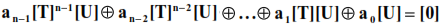 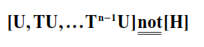 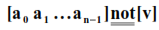 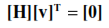 http://stud.usv.ro/TTI/CURS/
9.11.2012
15
TEORIA TRANSMITERII INFORMAŢIEI
CURS 6
CODOR CICLIC, CORECTOR DE O EROARE, REALIZAT CU REGISTRE DE DEPLASARE CU REACŢIE (R.D.R.)
Exemplu:
Se doreşte transmiterea numărului N=5 pe un canal pe care poate să apară o eroare, utilizând un cod ciclic, corector de o eroare, realizat cu R.D.R. 

Numărul simbolurilor informaţionale se determină cu relaţia 2k>5, rezultând k=3. Cele trei simboluri informaţionale rezultă prin transcrierea binară a numărului 5, adică (5)10=(101)2. Numărul simbolurilor de control necesare se determină din relaţia 2m≥m+3+1, rezultând m=3.

Se alege polinomul primitiv g(x)=1⊕x⊕x3
http://stud.usv.ro/TTI/CURS/
9.11.2012
16
TEORIA TRANSMITERII INFORMAŢIEI
CURS 6
CODOR CICLIC, CORECTOR DE O EROARE, REALIZAT CU REGISTRE DE DEPLASARE CU REACŢIE (R.D.R.)
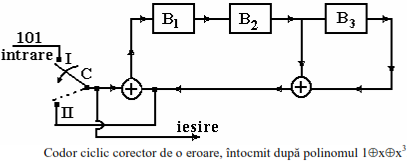 http://stud.usv.ro/TTI/CURS/
9.11.2012
17
TEORIA TRANSMITERII INFORMAŢIEI
CURS 6
CODOR CICLIC, CORECTOR DE O EROARE, REALIZAT CU REGISTRE DE DEPLASARE CU REACŢIE (R.D.R.)
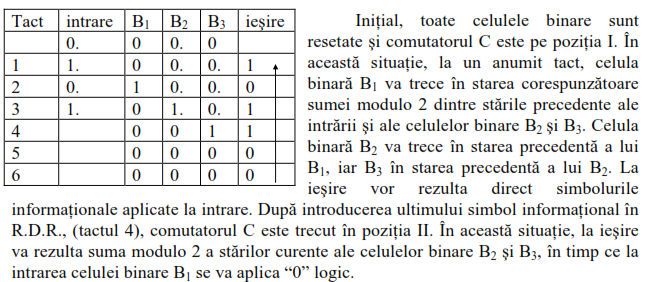 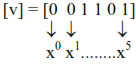 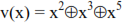 http://stud.usv.ro/TTI/CURS/
9.11.2012
18
TEORIA TRANSMITERII INFORMAŢIEI
CURS 6
DECODOR CICLIC, CORECTOR DE O EROARE, REALIZAT CU REGISTRE DE DEPLASARE CU REACŢIE (R.D.R.)
Cuvântul recepționat, scris sub forma:

polinomială:

matriceală:
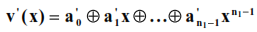 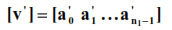 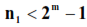 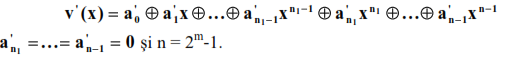 http://stud.usv.ro/TTI/CURS/
9.11.2012
19
TEORIA TRANSMITERII INFORMAŢIEI
CURS 6
DECODOR CICLIC, CORECTOR DE O EROARE, REALIZAT CU REGISTRE DE DEPLASARE CU REACŢIE (R.D.R.)
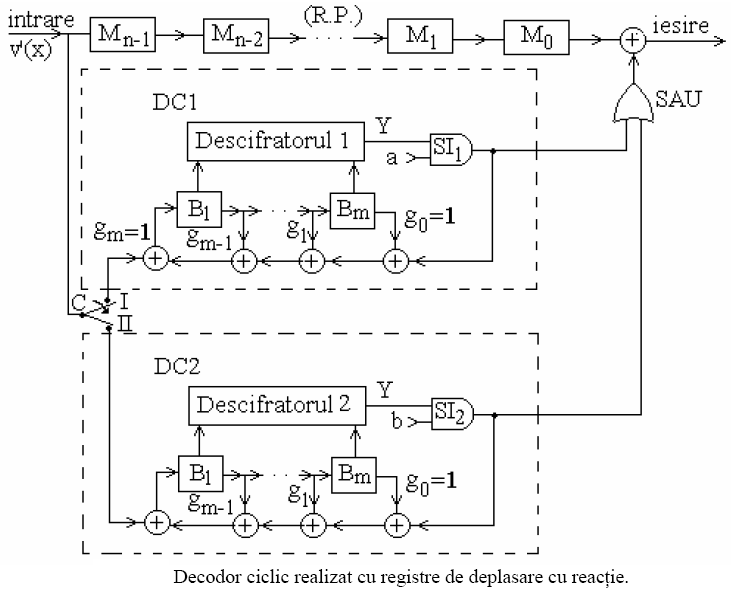 http://stud.usv.ro/TTI/CURS/
9.11.2012
20
TEORIA TRANSMITERII INFORMAŢIEI
CURS 6
DECODOR CICLIC, CORECTOR DE O EROARE, REALIZAT CU REGISTRE DE DEPLASARE CU REACŢIE (R.D.R.)
http://stud.usv.ro/TTI/CURS/
9.11.2012
21
TEORIA TRANSMITERII INFORMAŢIEI
CURS 6
SINTEZA DESCIFRATOARELOR DIN DECODOR CICLIC, CORECTOR DE O EROARE, REALIZAT CU REGISTRE DE DEPLASARE CU REACŢIE (R.D.R.)
http://stud.usv.ro/TTI/CURS/
9.11.2012
22
TEORIA TRANSMITERII INFORMAŢIEI
CURS 6
SINTEZA DESCIFRATOARELOR DIN DECODOR CICLIC, CORECTOR DE O EROARE, REALIZAT CU REGISTRE DE DEPLASARE CU REACŢIE (R.D.R.)
http://stud.usv.ro/TTI/CURS/
9.11.2012
23
TEORIA TRANSMITERII INFORMAŢIEI
CURS 6
SINTEZA DESCIFRATOARELOR DIN DECODOR CICLIC, CORECTOR DE O EROARE, REALIZAT CU REGISTRE DE DEPLASARE CU REACŢIE (R.D.R.)
http://stud.usv.ro/TTI/CURS/
9.11.2012
24
TEORIA TRANSMITERII INFORMAŢIEI
CURS 6
SINTEZA DESCIFRATOARELOR DIN DECODOR CICLIC, CORECTOR DE O EROARE, REALIZAT CU REGISTRE DE DEPLASARE CU REACŢIE (R.D.R.)
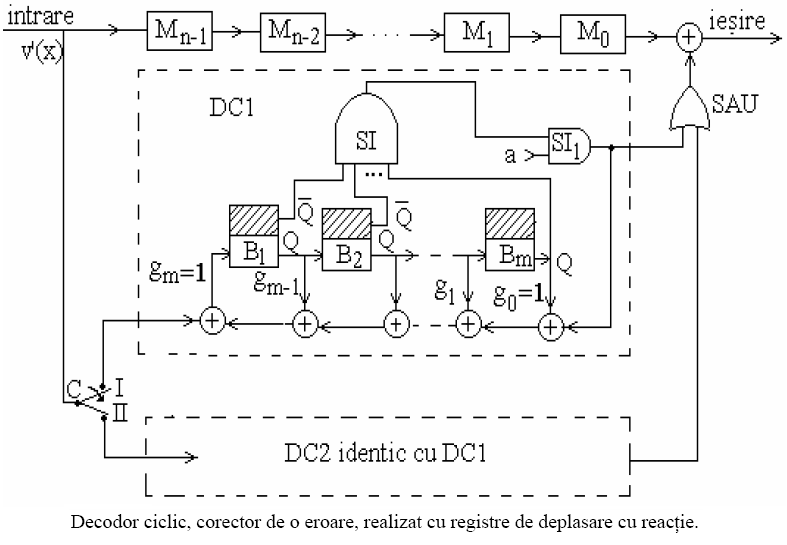 http://stud.usv.ro/TTI/CURS/
9.11.2012
25
TEORIA TRANSMITERII INFORMAŢIEI
CURS 6
SINTEZA DESCIFRATOARELOR DIN DECODOR CICLIC, CORECTOR DE O EROARE, REALIZAT CU REGISTRE DE DEPLASARE CU REACŢIE (R.D.R.)
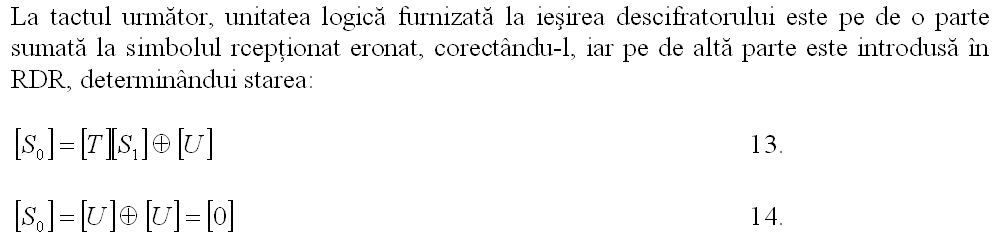 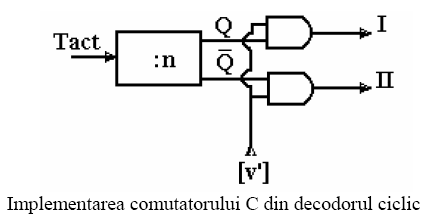 http://stud.usv.ro/TTI/CURS/
9.11.2012
26
TEORIA TRANSMITERII INFORMAŢIEI
CURS 6
SINTEZA DESCIFRATOARELOR DIN DECODOR CICLIC, CORECTOR DE O EROARE, REALIZAT CU REGISTRE DE DEPLASARE CU REACŢIE (R.D.R.) -- EXEMPLU
Se  presupune ca s-a receptionat cuvântul v`(x)=x2⊕x5 pe un canal pe care poate sa apara cel mult o eroare, iar polinomul generator al codului este g(x)=1⊕x⊕x3.
	Structura decodorului se poate deduce în acest caz particular, având în vedere ca structura matriceala a cuvântului recepționat este 
		[v`] = [0 0 1 0 0 1], 
deci n1=6, iar gradul polinomului generator al codului fiind m=3, înseamnă ca 2m-1=23-1=7.
	Rezultă că pentru satisfacerea relației: n1<2m-1, la sfârșitul cuvântului receptionat mai trebuie adaugat un zero, adica se consideră
 		[v] = [0 0 1 0 0 1 0].

	Registrul principal va contine 7 celule binare, iar decodorul va avea structura reprezentata în figura următoare
http://stud.usv.ro/TTI/CURS/
9.11.2012
27
TEORIA TRANSMITERII INFORMAŢIEI
CURS 6
SINTEZA DESCIFRATOARELOR DIN DECODOR CICLIC, CORECTOR DE O EROARE, REALIZAT CU REGISTRE DE DEPLASARE CU REACŢIE (R.D.R.) -- EXEMPLU
http://stud.usv.ro/TTI/CURS/
9.11.2012
28
TEORIA TRANSMITERII INFORMAŢIEI
CURS 6
SINTEZA DESCIFRATOARELOR DIN DECODOR CICLIC, CORECTOR DE O EROARE, REALIZAT CU REGISTRE DE DEPLASARE CU REACŢIE (R.D.R.) -- EXEMPLU
Din tabel rezultă cuvântul corectat  [0 0 1 1 0 1 0].
    Inițial, toate celulele binare sunt resetate. Pentru simplificarea scrierii, s-a considerat ca următorul cuvânt recepționat este format din 7 zerouri (tactele 8÷14). 
    La tactul 8, când ultimul simbol din primul cuvânt recepționat este introdus în R.D.R., comutatorul C este trecut pe pozitia II. La tactul 11, la iesirea portii logice SI va rezulta “1” logic care, pe de o parte, sumat modulo 2 cu “0” logic memorat în M0 va determina corectarea acestui simbol, iar, pe de alta parte, va determina trecerea celulelor binare B1, B2 si B3 în “0” logic, pregătind astfel R.D.R.-ul pentru receptionarea altui cuvânt. 
    Dacă se înlatura simbolul “0” care a fost adaugat suplimentar, rezulta ca s-a transmis cuvântul de cod [v] = [0 0 1 1 0 1]. 
    Deoarece polinomul generator al codului are gradul m=3, rezulta ca primele 3 simboluri din cuvântul transmis sunt simboluri de control, iar următoarele 3 simboluri informaționale. Trecând în zecimal numărul binar corespunzător simbolurilor informationale, rezulta ca s-a transmis numarul zecimal (101)2 = (5)10.
    Dacă nu s-ar fi efectuat corectia erorii, s-ar fi decis ca s-a transmis numarul (001)2 = (1)10
http://stud.usv.ro/TTI/CURS/
9.11.2012
29
TEORIA TRANSMITERII INFORMAŢIEI
CURS 6
DEFINIREA MATRICEI GENERATOARE ŞI DE CONTROL ÎN CAZUL CODURILOR CICLICE
http://stud.usv.ro/TTI/CURS/
9.11.2012
30
TEORIA TRANSMITERII INFORMAŢIEI
CURS 6
DEFINIREA MATRICEI GENERATOARE ŞI DE CONTROL ÎN CAZUL CODURILOR CICLICE
http://stud.usv.ro/TTI/CURS/
9.11.2012
31
TEORIA TRANSMITERII INFORMAŢIEI
CURS 6
DEFINIREA MATRICEI GENERATOARE ŞI DE CONTROL ÎN CAZUL CODURILOR CICLICE
http://stud.usv.ro/TTI/CURS/
9.11.2012
32
TEORIA TRANSMITERII INFORMAŢIEI
CURS 6
DEFINIREA PACHETELOR DE ERORI
http://stud.usv.ro/TTI/CURS/
9.11.2012
33
TEORIA TRANSMITERII INFORMAŢIEI
CURS 6
DEFINIREA PACHETELOR DE ERORI
http://stud.usv.ro/TTI/CURS/
9.11.2012
34
TEORIA TRANSMITERII INFORMAŢIEI
CURS 6
RELAŢII ÎNTRE COLOANELE MATRICEI DE CONTROL PENTRU DETECŢIA ŞI CORECŢIA PACHETELOR DE ERORI
http://stud.usv.ro/TTI/CURS/
9.11.2012
35
TEORIA TRANSMITERII INFORMAŢIEI
CURS 6
DETERMINAREA NUMĂRULUI SIMBOLURILOR DE CONTROL PENTRU DETECŢIA PACHETELOR DE ERORI
http://stud.usv.ro/TTI/CURS/
9.11.2012
36
TEORIA TRANSMITERII INFORMAŢIEI
CURS 6
CODOR CICLIC CORECTOR DE DOUĂ ERORI ADIACENTE SAU MAI PUŢINE
http://stud.usv.ro/TTI/CURS/
9.11.2012
37
TEORIA TRANSMITERII INFORMAŢIEI
CURS 6
CODOR CICLIC CORECTOR DE DOUĂ ERORI ADIACENTE SAU MAI PUŢINE
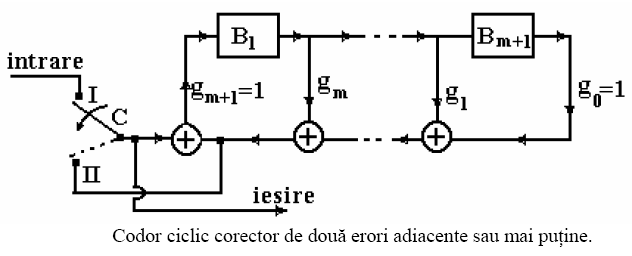 http://stud.usv.ro/TTI/CURS/
9.11.2012
38
TEORIA TRANSMITERII INFORMAŢIEI
CURS 6
CODOR CICLIC CORECTOR DE DOUĂ ERORI ADIACENTE SAU MAI PUŢINE
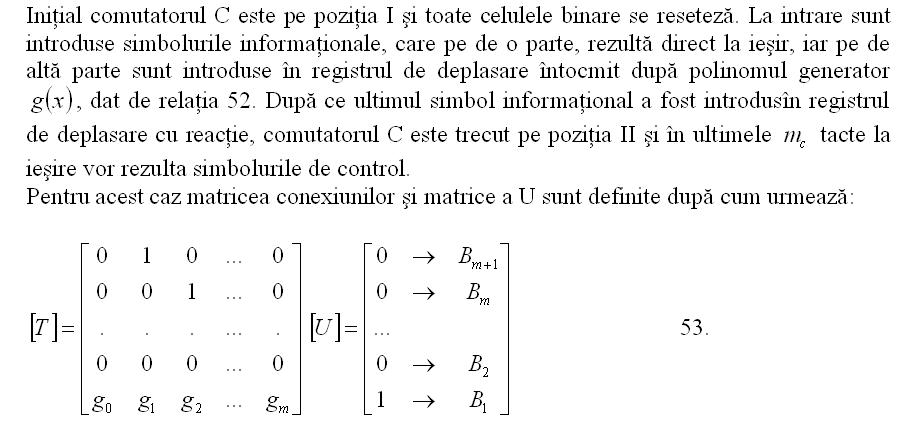 http://stud.usv.ro/TTI/CURS/
9.11.2012
39
TEORIA TRANSMITERII INFORMAŢIEI
CURS 6
CODOR CICLIC CORECTOR DE DOUĂ ERORI ADIACENTE SAU MAI PUŢINE -- EXEMPLU
Se considera că trebuie întocmit cuvântul de cod pentru transmiterea numărului N=3 pe un canal pe care pot sa apară două erori adiacente sau mai puține. 

Numărul și structura simbolurilor informaționale rezultă prin transcrierea binară a numărului ce urmează a fi codat, adică (N)10 = (3)10=(11)2.

Rezultă:    2mc-1≥mc+3 de unde se deduce mc=4.

Rezultă că polinomul primitiv g(x) trebuie sa aibă gradul m=3. 

Fie polinomul	g1(x)=1⊕x2⊕x3

Rezultă:		g(x)= (x⊕1) (1⊕x2⊕x3).

Structura codorului pentru acest caz particular este data în figura următoare
http://stud.usv.ro/TTI/CURS/
9.11.2012
40
TEORIA TRANSMITERII INFORMAŢIEI
CURS 6
CODOR CICLIC CORECTOR DE DOUĂ ERORI ADIACENTE SAU MAI PUŢINE -- EXEMPLU
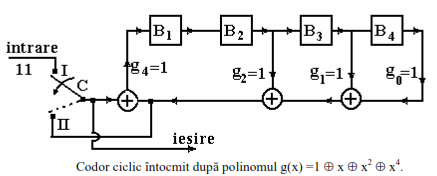 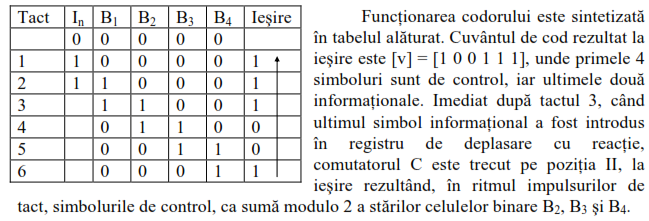 http://stud.usv.ro/TTI/CURS/
9.11.2012
41
TEORIA TRANSMITERII INFORMAŢIEI
CURS 6
DECODOR CICLIC CORECTOR DE DOUĂ ERORI ADIACENTE SAU MAI PUŢINE
http://stud.usv.ro/TTI/CURS/
9.11.2012
42
TEORIA TRANSMITERII INFORMAŢIEI
CURS 6
DECODOR CICLIC CORECTOR DE DOUĂ ERORI ADIACENTE SAU MAI PUŢINE
http://stud.usv.ro/TTI/CURS/
9.11.2012
43
TEORIA TRANSMITERII INFORMAŢIEI
CURS 6
DECODOR CICLIC CORECTOR DE DOUĂ ERORI ADIACENTE SAU MAI PUŢINE
http://stud.usv.ro/TTI/CURS/
9.11.2012
44
TEORIA TRANSMITERII INFORMAŢIEI
CURS 6
DECODOR CICLIC CORECTOR DE DOUĂ ERORI ADIACENTE SAU MAI PUŢINE
http://stud.usv.ro/TTI/CURS/
9.11.2012
45
TEORIA TRANSMITERII INFORMAŢIEI
CURS 6
DECODOR CICLIC CORECTOR DE DOUĂ ERORI ADIACENTE SAU MAI PUŢINE
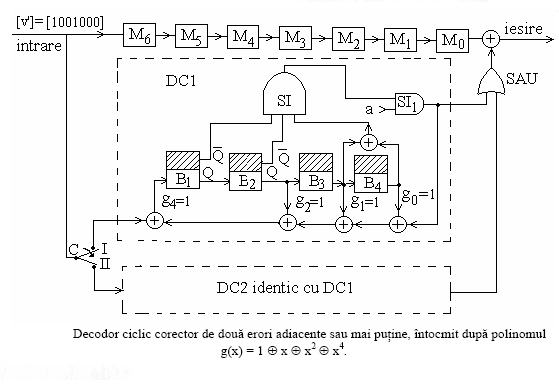 http://stud.usv.ro/TTI/CURS/
9.11.2012
46
TEORIA TRANSMITERII INFORMAŢIEI
CURS 6
DECODOR CICLIC CORECTOR DE DOUĂ ERORI ADIACENTE SAU MAI PUŢINE
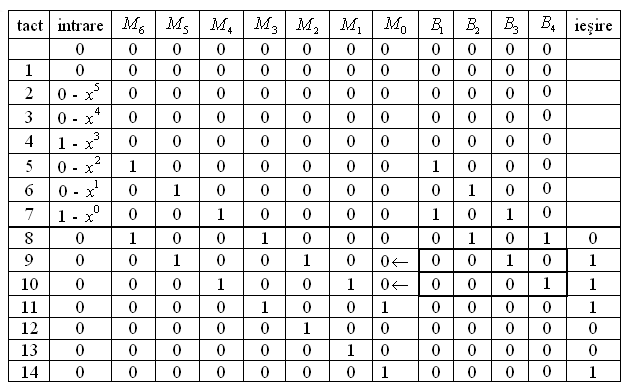 http://stud.usv.ro/TTI/CURS/
9.11.2012
47